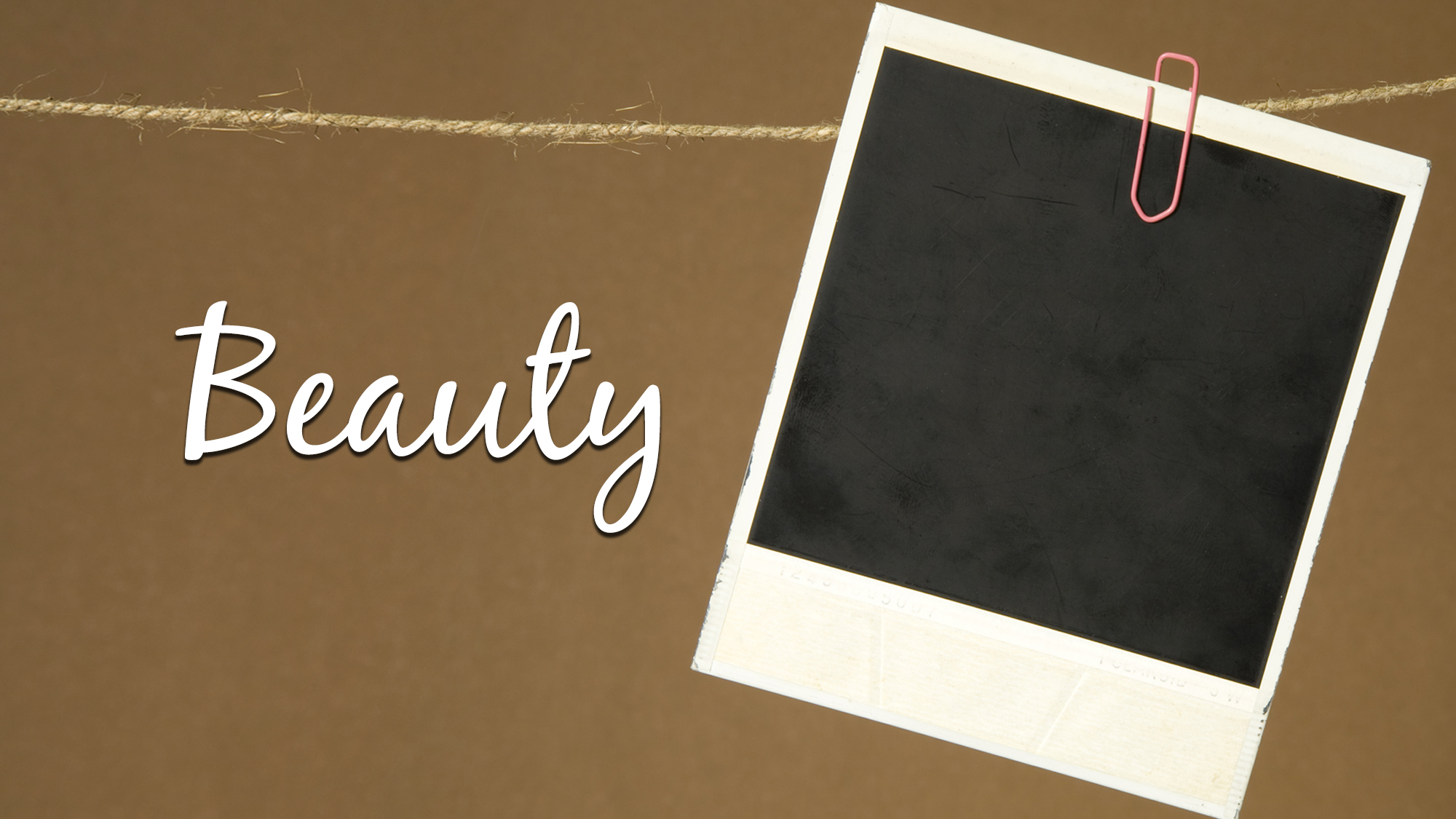 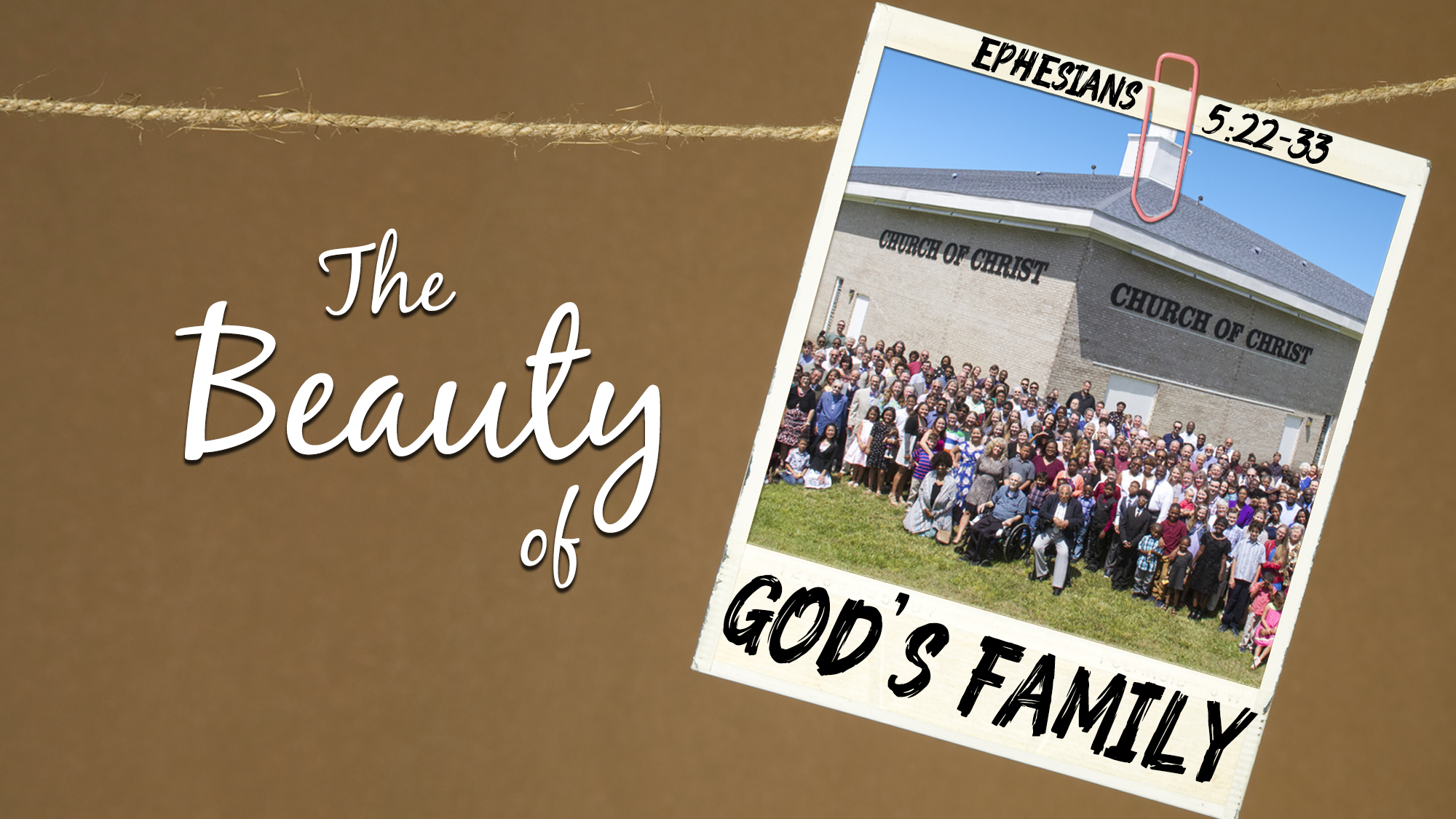 The bride of Christ(5:23, 25, 27, 31, 32; Rev. 22:17)
The church of Christ = “the called out ones” (5:23, 24, 25, 27, 29, 32
The body of Christ = inseparable connection to Christ (5:23, 30; 1:22-23)
“Christ” (5:23, 24, 25, 32), “the Lord” (5:22, 29) makes His church perfect
Christ is the perfect “head” (5:23) (He governs and His laws are perfect)
Christ is the perfect “Savior” (5:23) (He bought it and His sacrifice is perfect)
Christ is the perfect “husband” (5:23, 25; 2 Cor. 11:2; Rom. 7:4) (His love is perfect)
He loves the church (5:25, 2)
He gave Himself up for the church (5:25)
He nourishes and cherishes the church (5:29)
Before coming to Christ:
We had spiritual “impurities and filthiness” (5:25, 27)
We had spiritual “spots and wrinkles” (5:27; 2:1-3)
After being in Christ:
Sometimes those deficiencies appear in us again (5:8; 4:20-32)
This shows our continual need for:
Growth and maturing in Christ (4:20)
Patience, forgiving and forgiveness (4:1-3, 32)
The love and blood of Christ (1:7; 2:1-10, 13)
“We [are all] members of His body” (5:30)
“We” includes both men and women (5:22-33)
“We” includes both “bondservants” and “masters” (6:5-9)
“We” includes “both” Jews and Gentiles (2:14-19; 3:6)
There is unity in our diversity because of the love and blood of Christ (2:13-17)
Only those in God’s family:
Have been “sanctified” and “cleansed” (5:26)
Are “in Christ” (1:1, 3, 7; 2:10, 13, 15; 3:6, 11, 21)
Have been baptized “into Christ” (Gal. 3:27) andexperienced “the washing of water by the word” (Eph. 5:26)
There is only “one” God’s family (2:14-16; 4:4; 5:31)
God’s family is “subject to Christ…in everything” (5:24)
God’s family deeply “respects” Christ and His will (5:33)
God’s family does not teach or practice anything out of arrogance (4:1-2; 5:21)
God’s family teaches and practices according to His standard (4:15; 3:3-4; 5:17)
Only those in God’s family:
Have “hope” (2:12), the “one hope” (4:4)
Will “be holy and without blemish” in judgment (5:27)
Will be “presented to Himself” in glory (5:27)
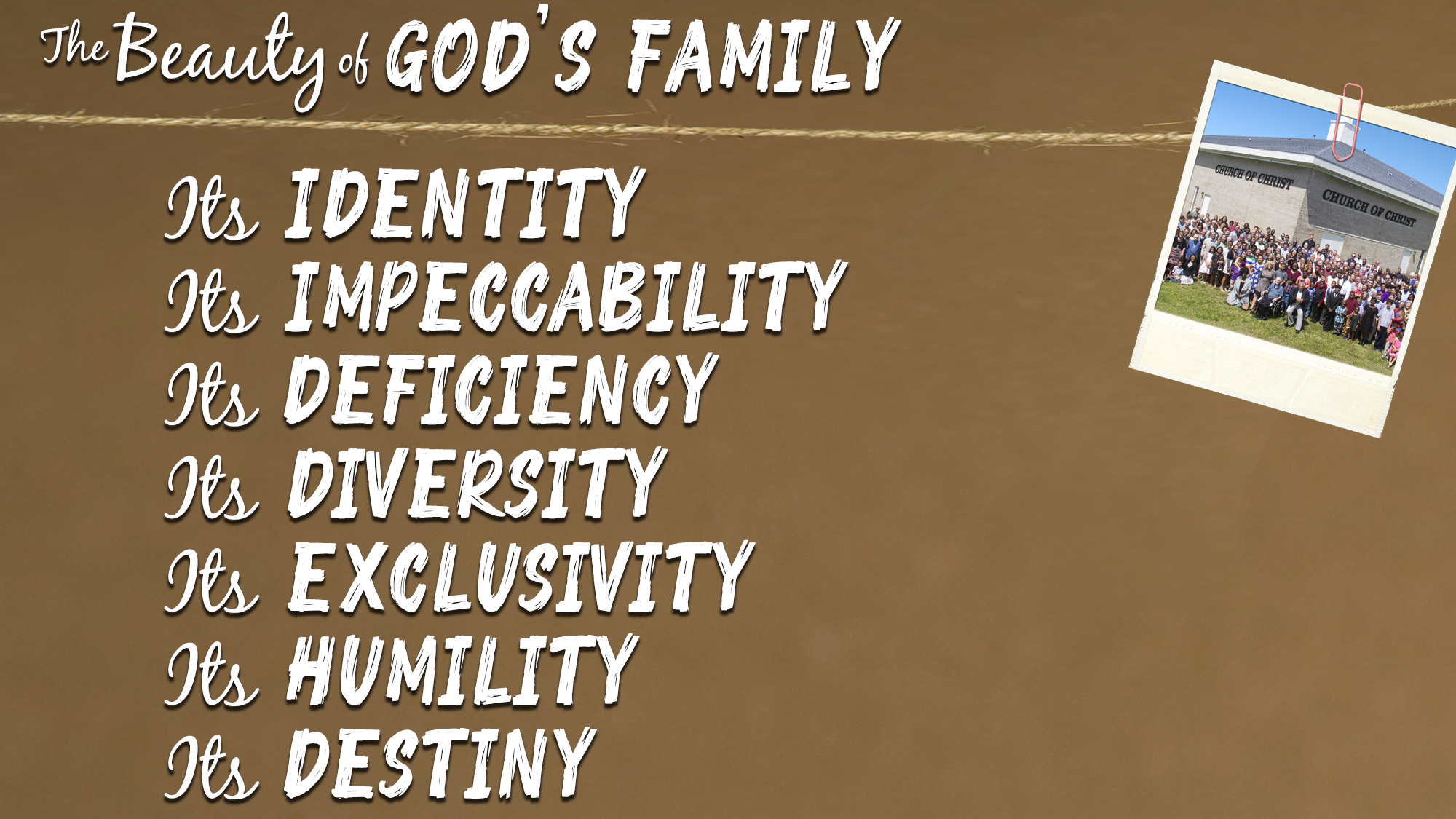 Believe Jesus is God’s Son – John 1:12
Repent of your sins and turn to God – Acts 17:30
Confess your faith in Jesus Christ – Romans 10:9
Be immersed into Christ – Acts 22:16
God will forgive all of your sins – Acts 2:38
God will add you to His church – Acts 2:47
God will enroll you in heaven – Hebrews 12:23
Walk faithfully with Him until the end – 1 John 1:7
If you’ve strayed, repent and turn away from your sins – Acts 8:22
If you’ve strayed, confess your sins and ask for forgiveness – 1 John 1:9